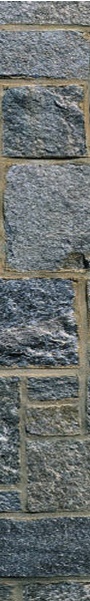 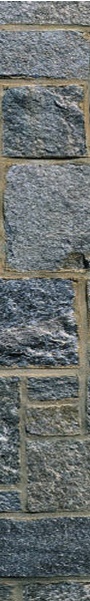 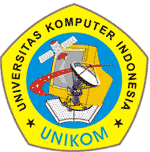 MATERI PERKULIAHANTEKNIK KOMPILASI
ANALISIS SINTAKSIS / Bottom-up Parser
10
Ken Kinanti Purnamasari
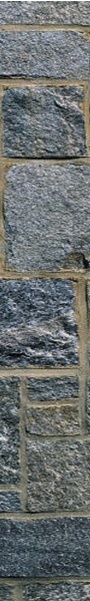 Top Down
Grammar
<E>	::= <E> + <T>
<E>	::= <T>
<T>	::= <T> * <F>
<T>	::= <F>
<F>	::= ( <E> )
<F>	::= id
Maka, untuk string   id * id + id  ?
<E>

<E>                   +                  <T>

<T>                                         <F>

<T>   *    <F>                          id  

         <F>         id       

          id
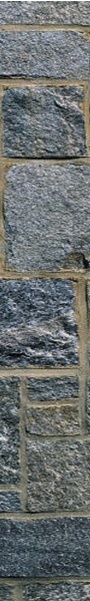 Bottom Up
Grammar
<E>	::= <E> + <T>
<E>	::= <T>
<T>	::= <T> * <F>
<T>	::= <F>
<F>	::= ( <E> )
<F>	::= id
Maka, untuk string   id * id + id  ?
<E>

	<E>	

	<T>

         <T> 			<T>                                 

         <F>          <F>      		<F>

          id     *       id          +           id
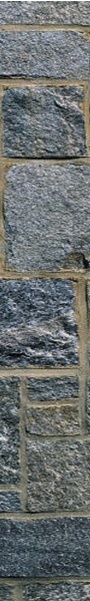 LR (1)
LEFT 	  Pemeriksaan string dimulai dari KIRI ke kanan

RIGHT	  Jika ada 2 atau lebih simbol nonterminal,  
penurunan dimulai dari nonterminal paling KANAN. 

1 	  melihat 1 simbol
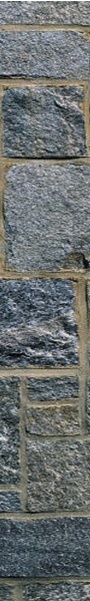 Shift & Reduce
SHIFT	 	 Geser satu terminal
		     A B C | x y z       =>    A B C x | y z

REDUCE	  Lakukan Inverse Production
		      Dengan aturan A  xy , maka
 		      C b x y | i j k     =>     C b A | i j k
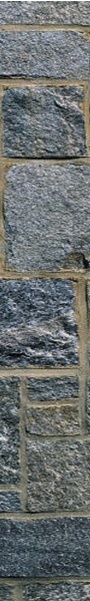 Grammar -> Tabel Parsing
Grammar

<S> ::= <C> <C>
<C> ::= c <C>
<C> ::= d
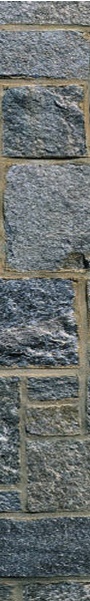 Penurunan
INPUT STRING : cdd
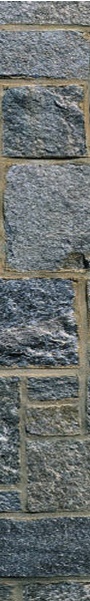 Latihan
Buatlah penurunan LR(1) dengan grammar sebelumnya, untuk input : 
cd
cccd
cdcd
cdc
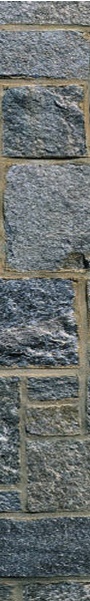 Tugas Kelompok
Buatlah contoh program parser LR(1) untuk kasus sederhana!
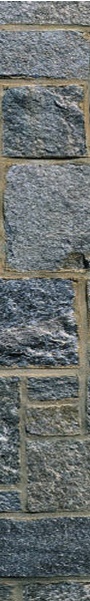 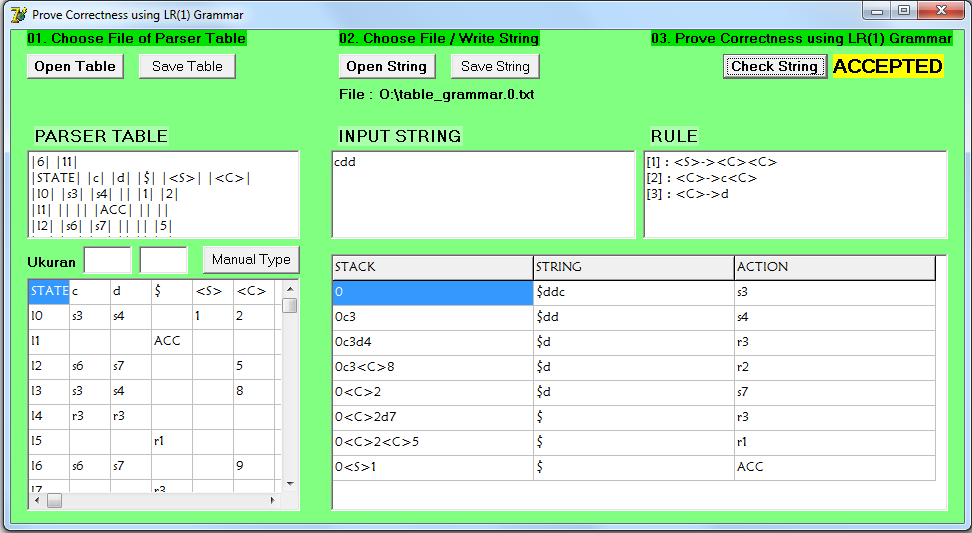 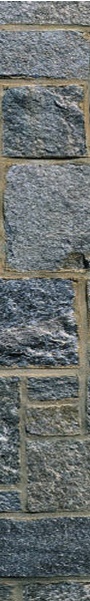 REFERENSI . . .
Firrar U., Teknik Kompilasi, J&J Learning Yogyakarta, 2001
Alfred v. a. & ullman J.D., Compilers Principles Technique and Tools, Addison Wesley, 1988